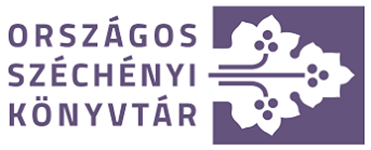 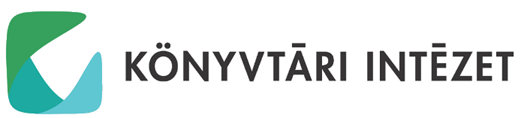 „Internetes tartalmak archiválása” tanfolyam
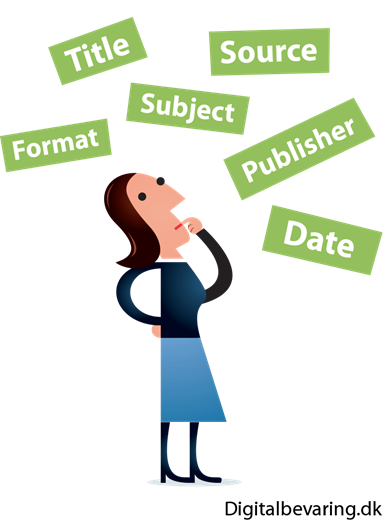 2. Helyi archívum kialakítása
2.1 Gyűjteményezés
(gyűjtőkör, metaadatolás, minőség-ellenőrzés, szolgáltatás)
Készítette: Visky Ákos László

Utolsó frissítés: 2024. szeptember 19.​
https://webarchivum.oszk.hu
webarchivum@oszk.hu
1
2.1.1. Gyűjtőkör – OSZK (1.)*
A kiadványok kötelespéldányaira alapozva a teljesség igényével gyűjti a Magyarországon megjelent kiadványokat, valamint az egyetemes emberi kultúra kimagasló irodalmi értékeit, a társadalom és a kultúra fejlődését és megismerését szolgáló alapvető műveket; 
A teljesség igényével gyűjti a külföldön megjelent hungarikumokat; 
A sajtóterméknek, illetve kiadványnak nem minősülő hungarikumokat; 
Nem gyűjti:
A más intézmény felelősségi körébe sorolt dokumentumokat (pl. szabványok, mozgófilmek, sugárzott audio-vizuális műsorok stb.); 
A kötelespéldány közé nem sorolt egyéb dokumentumtípusokat (pl. irattári anyagok, üzleti nyomtatványok, névjegyek); 
Egyéb, kiadványnak nem minősülő dokumentumok (pl. bankjegy, bélyeg, efemer cikkek, reklámajándékok, bérmunkában készült kiadványok;
* Egy webarchívum a saját intézménye gyűjtőköréhez illeszkedik, kiegészítve speciális szempontokkal
https://webarchivum.oszk.hu
webarchivum@oszk.hu
2
2.1.1. Gyűjtőkör – OSZK (2.)
Hungarikum (1997. évi CXL. tv. 1. sz. melléklet): Magyarország mindenkori területén megjelent minden, továbbá a külföldön magyar nyelven, magyar szerzőtől, illetőleg magyar vonatkozású tartalommal keletkezett valamennyi dokumentum, függetlenül attól, hogy nyilvánosságra hozták-e vagy sem; 
Területi hungarikum: a mindenkori Magyarország területén jött létre vagy magyarországi kiadó által; 
Nyelvi hungarikum: részben vagy teljesen magyar nyelvű; 
Személyi-intézményi hungarikum: létrehozásában Magyarországon született vagy itt tevékenykedett személy, szomszédos országok magyar nemzetiségű személy, az országból elvándorolt magyar vagy magyar származású személy, illetve magyarországi vagy magyar vonatkozású testület közreműködött; 
Tartalmi hungarikum: tárgya a magyar nyelv, Magyarországról vagy részéről szól, magyar vagy magyarországi személyeket ismertet;
https://webarchivum.oszk.hu
webarchivum@oszk.hu
3
2.1.1. Gyűjtőkör – OSZK Webarchívum (1.)*
A magyar webtérben létező vagy valaha létezett, nyilvánosan közzétett digitális tartalmak összessége, beleértve azokat is, amelyek már az élő weben nem elérhetők, de valahol még megőrződtek;
A magyar webtér – nyelvtől és tulajdonostól függetlenül – kiterjed a .hu tartomány alá bejegyzett doméneken és aldomémeken lévő webhelyekre, valamint a külföldi és nemzetközi legfelső szintű domének (.com, .eu, .sk, .ro stb.) alatt magyar természetes vagy jogi személyek által létrehozott webes tartalmakra, továbbá minden olyan oldalra a weben, amelyet magyar célközönségnek (is) szánnak, magyar nyelvű vagy magyar vonatkozása van; 
Nyilvánosan közzétettnek minősül minden olyan digitális tartalom, melyet az előállítója bárki számára online elérhetővé tett, beleértve a regisztrációt vagy előfizetést igénylő szolgáltatásokat is; 
Nem tartozik viszont ebbe a körbe a magáncélra, vagy csak adott kör (pl. csoport, szervezet, intézmény) tagjai számára az internetre vagy intranetre feltöltött tartalom;
Ilyeneket a Webarchívum aktívan nem gyűjt, de beadás esetén ezeket is befogadja;
* OSZK gyűjtőkör + webarchiválásra vonatkozó szabályozás
https://webarchivum.oszk.hu
webarchivum@oszk.hu
4
2.1.1. Gyűjtőkör – OSZK Webarchívum (2.)*
Az OSZK Webarchívuma az online hungarikumokon belül kiemelten gyűjti az alábbiakat:  
Téma szerint: kulturális, tudományos, oktatási és közéleti jellegű tartalmak, azon belül is a digitális kulturális örökség szempontjából, illetve a jövő kutatói számára fontosnak vagy különlegesnek ítélt anyagok;  
Műfaj szerint: honlap, blog, hírportál és más e-periodika, közösségi média, letölthető podcast;  
Tulajdonos szerint: szervezet vagy intézmény, azon belül is kormányzati, állami vagy önkormányzati fenntartású intézmény által, valamint a költségvetési támogatás igénybevételével létrehozott webtartalom;  
Veszélyeztetettség szerint: megszűnés vagy jelentős átalakítás előtt álló webhelyek;
Célzottan nem gyűjti az alábbiakat:  
Tartalom szerint: illegálisnak minősülő és pornográf anyagok, társkereső oldalak és más, érzékeny személyes adatok tömegét tartalmazó szolgáltatások, vírust vagy egyéb kártékony kódot tartalmazó, illetve adathalászat vagy keresőoptimalizálás céljából generált oldalak, nem hungarikum jellegű szövegek automatikus fordítással készült magyar nyelvű verziói;  
Műfaj szerint: elektronikus levelek és üzenetek, online játékok, virtuális világok, interaktív térképek, sugárzott média, nagy méretű letölthető videók, torrentfájlok, szoftverek, adatbázisok, digitális archívumok és repozitóriumok;  
Hozzáférés szerint: kizárólag egy speciális szoftver/applikáció segítségével elérhető szolgáltatások, csak egy zárt kör vagy csupán a tulajdonos számára hozzáférhető tartalmak;
Az archívumba válogatással bekerülő webhelyek esetében a kurátorok minden szempontból törekednek a reprezentativitásra, hogy a begyűjtött tartalom lehetőség szerint tükrözze az élő web sokszínűségét;
* Nem a kötelespéldány rendelet keretében szabályozza a tevékenységet, így nem beadják a vonatkozó tartalmat, hanem begyűjtésre kerül
https://webarchivum.oszk.hu
webarchivum@oszk.hu
5
2.1.2. Metaadatolás (1.)
A könyvtári leíró rendszerek a hagyományos dokumentumtípusokra kidolgozottak, de még az elektronikus dokumentumokra vonatkozók sem használhatók egy az egyben a webarchívumokban;
Analógiák használhatók pl. egy honlap vagy egy elektronikus pedriodika esetében, de más, kimondottan internetes műfajoknál csak korlátozottan, mint pl. blogoknál, fórumoknál, közösségi médiánál;
Az amerikai könyvtári szövetség, az OCLC által 2015-ben létrehozott munkacsoport, a Web Archiving Metadata Working Group az igények és a rendelkezésre álló szoftverek felmérése után 2018-ban kidolgozott egy javaslatot elsősorban a leíró adatokra a Dublin Core metaadat sémára alapozva;
Mivel nincs egységesen elfogadott szabvány, a webarchívumok a saját igényeik szerint határozzák meg, milyen adatokat rögzítenek és milyen rendszerben;
Kérdés, milyen részletességi szintig adatoljuk, és tegyük ezáltal kereshetővé az archivált anyagot – készüljenek-e önálló adatrekordok egyedi fájlokról (pl. PDF vagy videó), vagy csak webhelyrészekről, webhelyekről?
https://webarchivum.oszk.hu
webarchivum@oszk.hu
6
2.1.2. Metaadatolás (2.)
Webhelyek és gyűjtemények:
A szelektíven gyűjtött fontosabb webhelyeket részletesen metaadatolni szokták;
A teljes országdoménre (pl. .uk) vagy nagyobb aldoménre (pl. .gov.uk) kiterjedő aratások anyagánál jellemzően csak a legfontosabb adtokat rögzítik (title, URL), vagy csak a teljes anyagot látják el néhány adattal;
Az esemény, tematikus vagy műfaji részgyűjtemények szintén elláthatók metaadatokkal;
Magáról a teljes webarchívumról is adhatunk meg adatokat (pl. gyűjtőkör, összetétel, méret, használati adatok) – 2013-as ISO ajánlás: ISO/TR 14873;
Adatsémák:
Akár száznál is többféle adatot lehetne felvenni egy archivált webhely esetében, a webarchívum méretétől, céljától, az automatizálhatóság fokától és a rendelkezésre álló munkaerőtől függ, hogy ezek közül melyeket érdemes ténylegesen rögzíteni, illetve hogy milyen adatsémát érdemes választani;
A nemzetközi gyakorlatban a Dublin Core, a MODS, a METS, a MARC, vagy az RDA használata egyaránt előfordul, és több helyen a PREMIS adatmodell által definiált öt elemtípust (intellectual, object, event, agent, rights) vették figyelembe a webarchívum metaadat-struktúrájának kialakításakor; 
Az OSZK Webarchívumban jelenleg XML-alapú adatszerkezetet használunk, ezt próbáltuk RDA (Resource Description and Access) alapokon való továbbfejleszteni 2019-ben (ami sajnos félbemaradt), jelenleg pedig az adatok nyilvántartására adatbázisra való áttérésen dolgozunk (webhely, webhelyrész/weboldal, fájl szintű leírás);
https://webarchivum.oszk.hu
webarchivum@oszk.hu
7
2.1.2. Metaadatolás (3.)
Adatcsoportok – a digitális objektumokhoz rendelhető metaadatok négy csoportba sorolhatók, és ezek mindegyikére szükség lehet a webarchívumban található tartalmak esetében is:
Leíró metaadatok: az olyan értelemszerű bibliográfiai adatok, mint a cím, létrehozó, közreműködő, téma, típus, nyelv, jogi státusz stb. mellett a leíráshoz használt forrás és a begyűjtő szervezet – egyes adatok automatikusan is kigyűjthetők a weboldalak HTML fejlécéből (például a főcím a title sorból, a téma a keywords metaadat mezőből, a nyelv pedig a lang paraméterből), de sok esetben hibásan vagy egyáltalán nincsenek megadva ezek az információk a honlapok forráskódjában;
Szerkezeti metaadatok: például egy elektronikus periodika évfolyamainak, számainak, cikkeinek és esetleg a cikkekhez tartozó ábráknak, mellékleteknek, kommenteknek stb. a hierarchiája, vagy egy webhely belső linktérképe;
Technikai metaadatok: például az aratáskor használt paramétereket, a mentett fájlok formátumait, a webszerver által küldött esetleges hibakódokat, az aratásból kizárandó URL-eket stb. – ezek a metaadatok részben automatikusan létrejönnek, részben szintén automatizáltan kigyűjthetők, illetve hozzárendelhetők akár minden egyes fájlhoz az archívumban [Metadata Extraction Tool]; 
Adminisztrációs metaadatok: a munkafolyamatok nyilvántartását segítik, például archiválásáért felelős munkatárs és esetleg a javaslattevő neve, az eredeti tartalomgazda vagy egyéb illetékes kapcsolattartó elérhetősége, az engedélyezéssel, a minőségellenőrzéssel és a hozzáférhetőséggel kapcsolatos információk, a mentések gyakorisága és sürgőssége (rövidesen megszűnik az adott honlap), annak a jelzése is, hogy az adott webhely olyan fontos és a mentése olyan minőségben sikerült, hogy érdemes felvenni az adatait a könyvtár katalógusába és esetleg a nemzeti bibliográfiába is;
https://webarchivum.oszk.hu
webarchivum@oszk.hu
8
2.1.2. Metaadatolás (4.)
Adatbázis – az adatok rögzítésére és visszakeresésre használt szoftver esetében is sokféle megoldás létezik:  
Saját programot írtak erre a feladatra;
A Web Curator Tool (WCT) és a NetarchiveSuite (NAS) keretrendszerek beépített adatkezelőjét használják;
Általános célú digitális könyvtári rendszerrel tartják nyilván az archivált webanyagokat (pl. Fedora, DSpace);
A webarchívumot összekapcsolják az integrált könyvtári rendszerrel és annak a katalogizáló modulját használják a leíró adatokhoz, az adminisztrációs és technikai metaadatokat pedig a digitális raktári rendszerrel (pl. Rosetta) kezelik;
https://webarchivum.oszk.hu
webarchivum@oszk.hu
9
2.1.3. Minőség-ellenőrzés (1.)
A web az eddigi legkomplexebb médium, archiválása – és megőrzése! – során számos számtalan technikai probléma léphet fel;
Ezek egy része a crawler beállításainak módosításával vagy a seed-lista bővítésével/szűkítésével, esetleg egy más típusú aratószoftver használatával orvosolható;
Más esetekben a tulajdonost, szolgáltatót vagy a webmestert kell megkérni, hogy vagy a robots.txt módosításával, vagy a webhelyen alkalmazott megoldások (pl. Flash, Java, Javascript, Ajax elemek) megváltoztatásával alakítsa robotbaráttá [crawler-friendly] és archívumbaráttá [archive-friendly] a szolgáltatását;
Ha ez nem kivitelezhető, akkor meg lehet állapodni vele, hogy valamilyen más módon – pl. RSS csatornán, OAI-PMH protokollon át, ResourceSync szinkronizálással, offline beadott csomagban – juttassa el a digitális tartalmait az archívumba;
Minőség-ellenőrzés (quality review, quality assurance, QA) szerepe: a mentés sikerességének ellenőrzése, a problémák felderítése, korrekció lehetősége – rendszeresen kell végezni!
Milyen korrekcióra van szükség a mentés során, milyen megoldást érdemes választani;
Mértékének és mélységének határt szab az ellenőrizendő weboldalak mennyisége és a rendelkezésre álló munkaerő;
Nagyobb archívum esetében erre csak szúrópróbaszerűen van lehetőség, lehetőleg automatikus vagy félautomatikus megoldásokat is igénybe véve;
https://webarchivum.oszk.hu
webarchivum@oszk.hu
10
2.1.3. Minőség-ellenőrzés (2.)
Eszközök:
Manuális, emberi ellenőrzés – az archivált változat összevetése az élővel; 
A webhely robot szabályozásának [robots.txt], valamint technológiájának és szerkezetének felderítése a crawler pontosabb paraméterezéséhez (például: Wappalyzer, Link Grabber, Archive Ready, Spider Test Tool,);
Összevetés az Internet Archive mentéseivel – Heritrix-szel mennyire archiválható; 
Web Curator Tool (WCT) keretrendszer ellenőrző funkcióinak használata (Review: visszanézéshez, Harvest History Tool: korábbi mentésekkel összevetés, Tree Tool: a mentett oldalakból kigyűjtött linkeket látjuk domének szerint rendezett hierarchikus fa nézetben, sőt el is távolíthatjuk a szükségteleneket vagy újabbakat adhatunk hozzá); 
A Heritrix vagy más eszközök által létrehozott jelentés (report) és napló (log) fájlokban levő adatok és hibaüzenetek (pl. a szerver által visszaadott státuszkódok ellenőrzése); 
Browsertrix Cloud fejlett QA Tools funkciói (lásd: 5.1 A Browsertrix bemutatása modul);
A böngésző Eszközök menüjéből elérhető Oldal adatai és Oldal forrása (Ctrl/U), vagy az egyéb Webfejlesztő (F12) funkciók segítségével deríthetjük ki, hogy egy élő vagy egy mentett weboldal milyen beágyazott médiaelemeket tartalmaz, milyen Javascript vagy egyéb kódok vannak benne, tartalmazza-e a külalakját definiáló utasításokat vagy külső stílusfájlból (CSS fájl) tölti be azokat, vannak-e a fejlécében a robotokra vonatkozó tiltások, használ-e sütiket (cookies) stb.;
A képeket, linkeket érdemes külön is megnyitni és ellenőrizni, nem másik doménről töltődnek-e be;
https://webarchivum.oszk.hu
webarchivum@oszk.hu
11
2.1.3. Minőség-ellenőrzés (3.)
Hibajelenségek:
Semmit sem sikerült letölteni: elérhetetlen volt a webhely (pl. szerverhiba, megszűnés), nincs robots.txt (a Heritrix alapbeállítása, hogy figyelembe veszi, ha nincs, nem indul el) vagy ki vannak róla tiltva a robotok;
Bizonyos elemek (tartalmak, külalakot beállító CSS fájl, egyes beágyazott képek, videók) hiányoznak: rossz robots.txt beállítás (keresőrobotokra optimalizált); túl szigorúra állított a aratási paramétereket (a robot nem ment le arra a mélységre; nem követte a külső szerverre mutató linkeket; elérte a maximális objektumszámot/mérethatárt/futási időt; bizonyos fájlformátumok ki voltak zárva);
Dokumentumok, képek hiányának oka lehet, hogy külső tárhelyről vannak belinkelve, illetve utóbbinál az is, ha az eredeti webszerveren reszponzív felület van és az srcset attribútum alapján a szerver olyan méretben küldi el a képeket, amelyek illeszkednek a kliens által használt ablakmérethez/képernyő felbontáshoz; 
Főleg a hírportálokon és a közösségi médiában (pl. Facebook, Twitter, blogok) gyakori megoldás, hogy az oldal felső része alatti, illetve régebbi tartalmak csak olyankor töltődnek le a szerverről, ha a felhasználó lejjebb görget, amit a linkeket követő Heritix-szerű robotok nem tudnak leutánozni, ezért csak az oldal tetején levő szövegeket, képeket mentik le – ilyenkor érdemes autoscroll funkciót használó archiváló eszközt választani;
Sokszor azért hiányoznak egyes elemek az archivált anyagból, mert az azokra hivatkozó linkeket olyan programok állítják elő vagy olyan fájlokban találhatók, amiket a robotunk nem értelmez: célszerű bekapcsolni, hogy a Javascript, Java, Flash, CSS kódokban, sőt esetleg a videó és PDF fájlokban levő linkeket is próbálja meg felismerni és követni a robot;
Túl sok tartalmat tölt le a robot (tárhely!): pl. rosszul mértük fel a webhely méretét vagy túl lazára állítottuk a paramétereket (a robot túl mélyre ment, esetleg átment a külső szerverekre és azokat is elkezdte letölteni); vagy esetleg végtelen ciklusban kering: belefutott egy robotcsapdába [crawler trap], például egy öröknaptárba;
https://webarchivum.oszk.hu
webarchivum@oszk.hu
12
2.1.3. Minőség-ellenőrzés (4.)
Megjelenítési problémák:
Előfordulhat az is, hogy a hiányzó fájlt valójában letöltötte a robot, csak az valamiért nem látszik a megjelenítő felületen, mert esetleg a linket nem sikerült átírni lokálisra (pl. egy ékezetes fájlnév miatt); vagy az eredeti szerver olyan cookie-t vagy session azonosítót használ, ami az archívumban már lejárt; vagy mert bizonyos tartalmak (pl. videók) lejátszása az eredeti szerveren futó programokhoz van kötve;
Semmilyen olyan interaktív funkció nem fog működni az aratással archivált oldalakon, amelyekhez szerveroldali programok vagy adatállományok tartoztak eredetileg (pl. az adott webhelyen belüli vagy az ottani adatbázisokban való keresés), mert ezeket vagy le sem tölti a robot, vagy nem tudja őket futtatni a megjelenítő;
A különböző visszanéző programok másképp mutatnak meg dolgokat, sőt egyik meg tud valamit jeleníteni, a másik pedig nem!
Hibás mentések, mintagyűjtemény: archive_errors.pptx
https://webarchivum.oszk.hu
webarchivum@oszk.hu
13
* A webtartalom is szerzői jogi védelem alatt áll, az archivált változata is csak tulajdonosi hozzájárulással tehető közzé nyilvánosan
2.1.4. Szolgáltatás (1).*
Nemzetközi viszonylatban eltérő megoldások vannak az archivált anyaghoz való hozzáférésre;
Nyilvános archívum: 
Interneten keresztül, könnyű hozzáférés;
Felhasználási engedéllyel;
A magyar nemzeti könyvtár esetében „közpénzes felhatalmazással” (a kormányrendelet az állami és önkormányzati forrásból megvalósult webtartalom esetében kivételt tesz) – sok nyitott kérdés; 
Helyben használható („zárt”) archívum: 
A nyilvánosan nem szolgáltatható tartalmak – itthon ez az alapértelmezett állapot;
Olvasótermi szolgáltatás másolásvédett dedikált gépről, esetleg zárt könyvtári hálózaton keresztül a partnerintézményeknél; 
Kutatási felhasználás;
„Sötét” archívum (dark archive):
Valamilyen okból egyáltalán nem szolgáltatható (a helyi szabályozás miatt, vagy a jogtulajdonos kérte az eltávolítását, opt-out), sokszor csak megőrzési funkció;
Beadási csomagok, amihez nincs szolgáltatási felület;
Csak kutatható;
https://webarchivum.oszk.hu
webarchivum@oszk.hu
14
2.1.4. Szolgáltatás (2).
Speciális visszanéző (wayback) programok (OpenWayback, PythonWayback, SolrWayback, ReplayWeb.page);
URL cím szerinti keresés;
Navigálás ahogy az élő weben;
Keresőfunkciók, interaktív megoldások nem működnek;
SolrWayBack:  
Szabadszavas keresés; 
Szűrőfeltételes keresés; 
Képkeresés; 
Adatvizualizáció; 
Külön indexeléssel (lassú, kisebb különgyűjtemények); 
ReplayWeb.page:
Egyszerre csak egy WARC/WACZ/HAR csomagot tud kezelni (nincs közös index egy nagyobb állományra);
Sokféle funkció (lásd: 5.2 Az ArchiveWeb.page, a ReplayWeb.page és a HTTrack modul);
https://webarchivum.oszk.hu
webarchivum@oszk.hu
15
2.1.4. Szolgáltatás (3).
Lehetséges plusz (lásd: 6. Hasznosítás modul): 
Metaadatok; 
Kereshetőség; 
Helyreállítás; 
Beadási csomagok befogadása;
Stabil hivatkozhatóság és igény szerinti archiválás (ki kell alakítani a rendszerét); 
Hiteles másolat (ennek is megvannak a feltételei); 
Lekérdezések, adatkészlet létrehozása (adat- és szövegbányászati kutatások);
Webhistoriográfia;
https://webarchivum.oszk.hu
webarchivum@oszk.hu
16
2.1.5. Ajánlott források
A Magyar Nemzeti Múzeum Közgyűjteményi Központ Alapító Okirata;
Az Országos Széchényi Könyvtár Szervezeti és Működési Szabályzata;
Az Országos Széchényi Könyvtár gyűjtőköri szabályzata;
1997. évi CXL. törvény a muzeális intézményekről, a nyilvános könyvtári ellátásról és a közművelődésről;
626/2020. (XII. 22.) Korm. rendelet a webarchiválás részletes szabályairól;
717/2020. (XII. 30.) Korm. rendelet a kiadványok kötelespéldányainak szolgáltatásáról, megőrzéséről és használatáról;
Az OSZK webaratás pilot projektjének gyűjtőköri tervezete;
Web Archiving Metadata Working Group;
ISO ajánlás: ISO/TR 14873;
OSZK Webarchívum XML-alapú adatszerkezet;
MIA WIKI – A Magyar Internet Archívumhoz készülő tudásbázis;
Web Curator Tool (WCT);
NetarchiveSuite (NAS);
archive_errors.pptx;
Nemzetközi gyűjteményfejlesztési megoldások;
https://webarchivum.oszk.hu
webarchivum@oszk.hu
17